Managing Performance: Effective Feedback
Pastoral Center Management Meeting
September 30, 2011
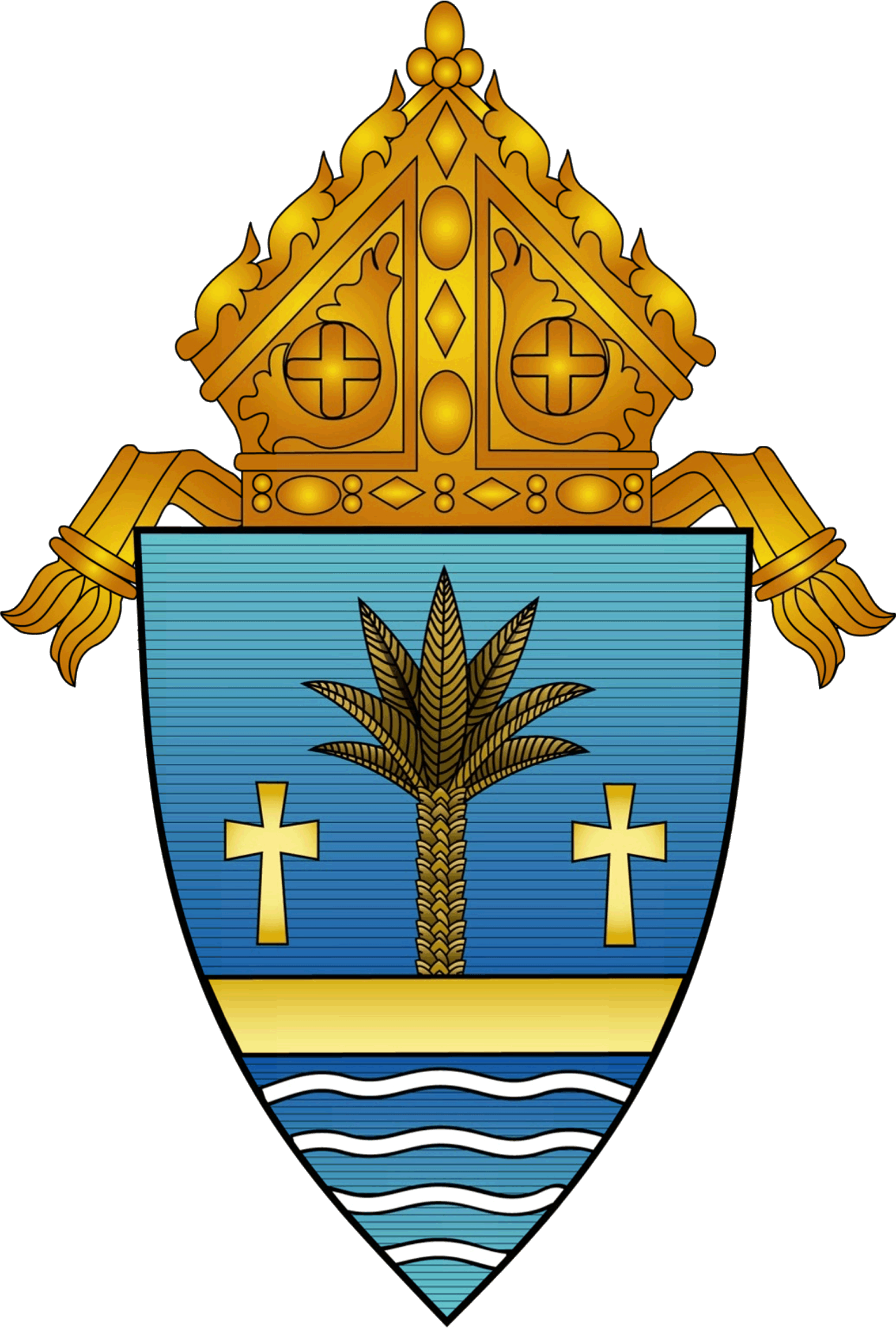 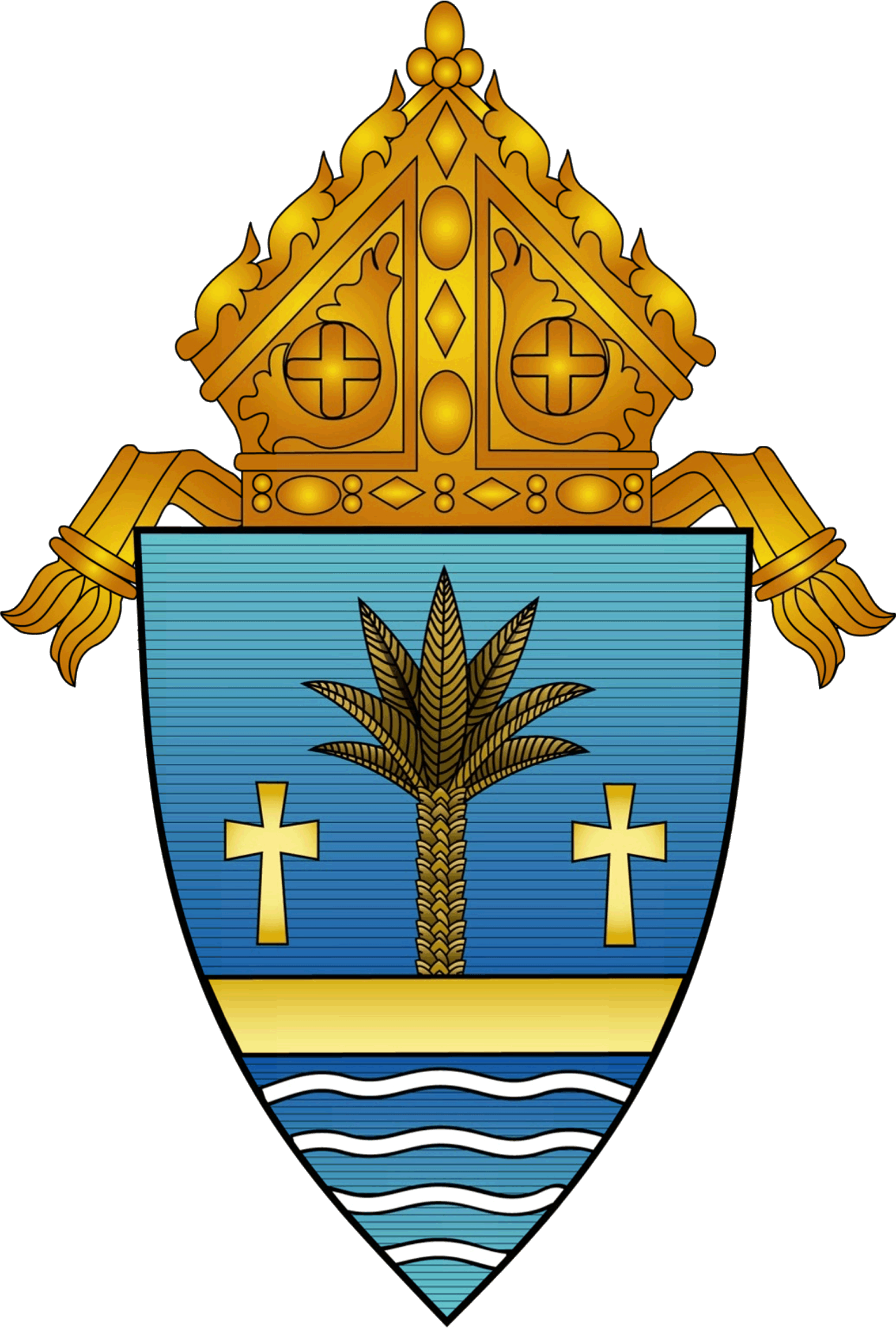 Managing Performance
The Case for a Performance Management Strategy:
Today’s workplace has different demands on the worker …
… and many of us continue to work in the paradigm of worker expectations of 30 years ago.
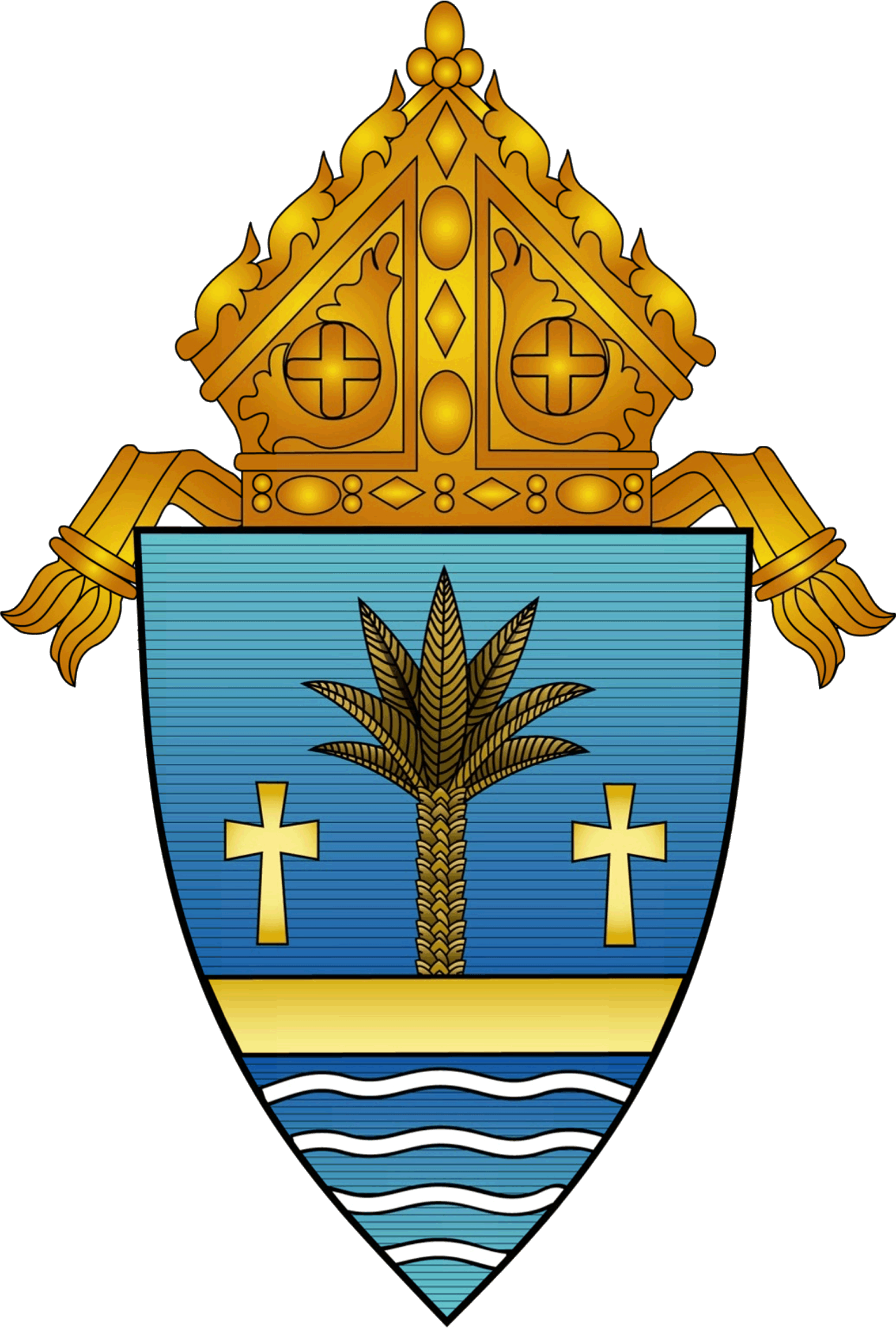 Managing Performance
“As the Third Wave cuts across our society, work grows less, not more, repetitive. It becomes less fragmented, with each person doing a somewhat larger, rather than smaller, task. … self-pacing replaces the old need for mass synchronization of behavior. Workers are forced to cope with more frequent changes in their tasks, as well as a blinding succession of personnel transfers, product changes, and reorganizations.”
― Alvin Toffler
The Third Wave (1980)
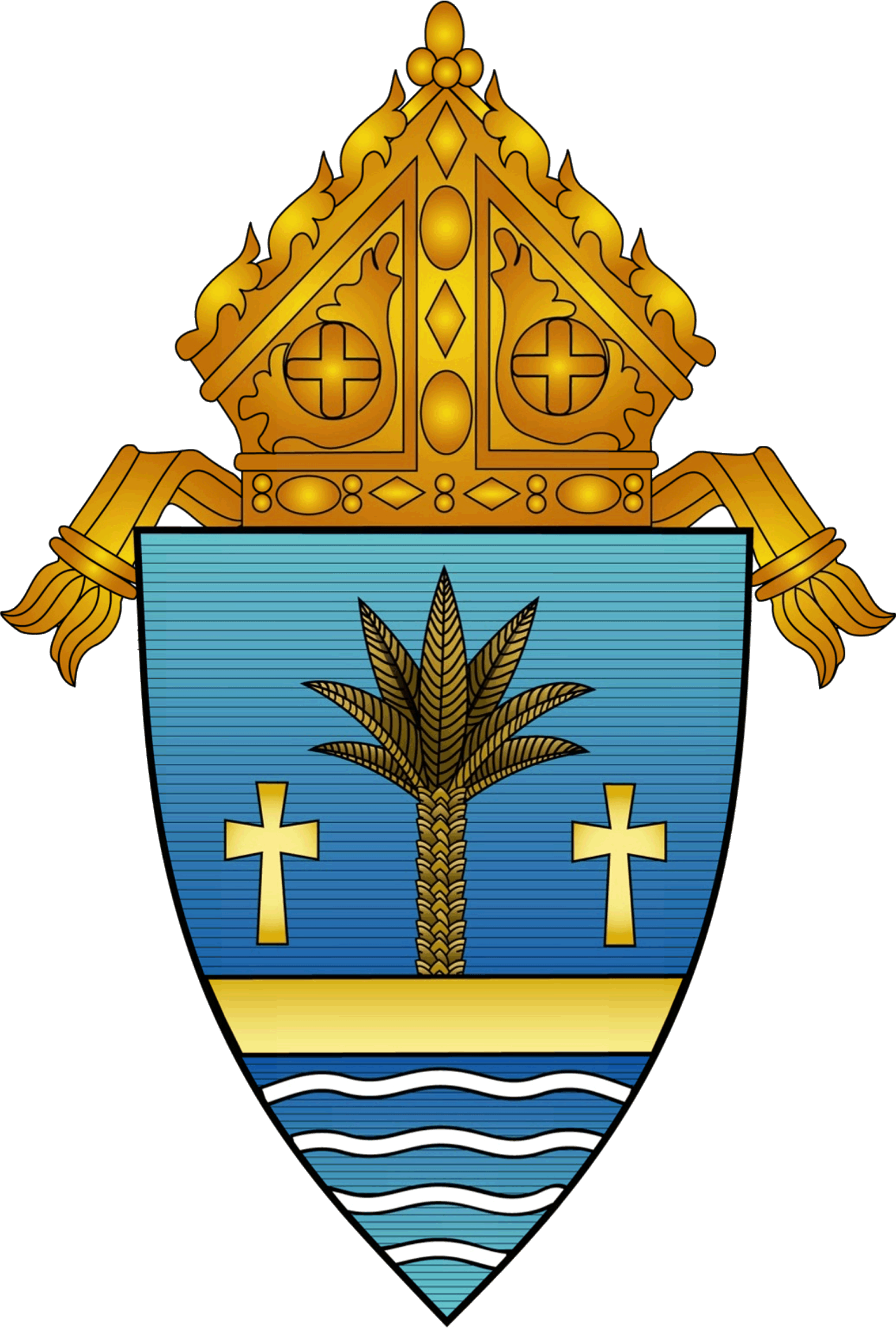 Managing Performance
The Performance Management Cycle:
Ongoing communication— including  effective feedback — 
at all phases of the cycle
Set Expectations
Evaluate Performance
Review Progress
[Speaker Notes: Set expectations:  Job description, performance standards, goals
Review Progress:  w/ Stretch goals; on PIP
Evaluate:  then new goals
We’ll save the Set Expectations discussion as we get underway with the job descriptions]
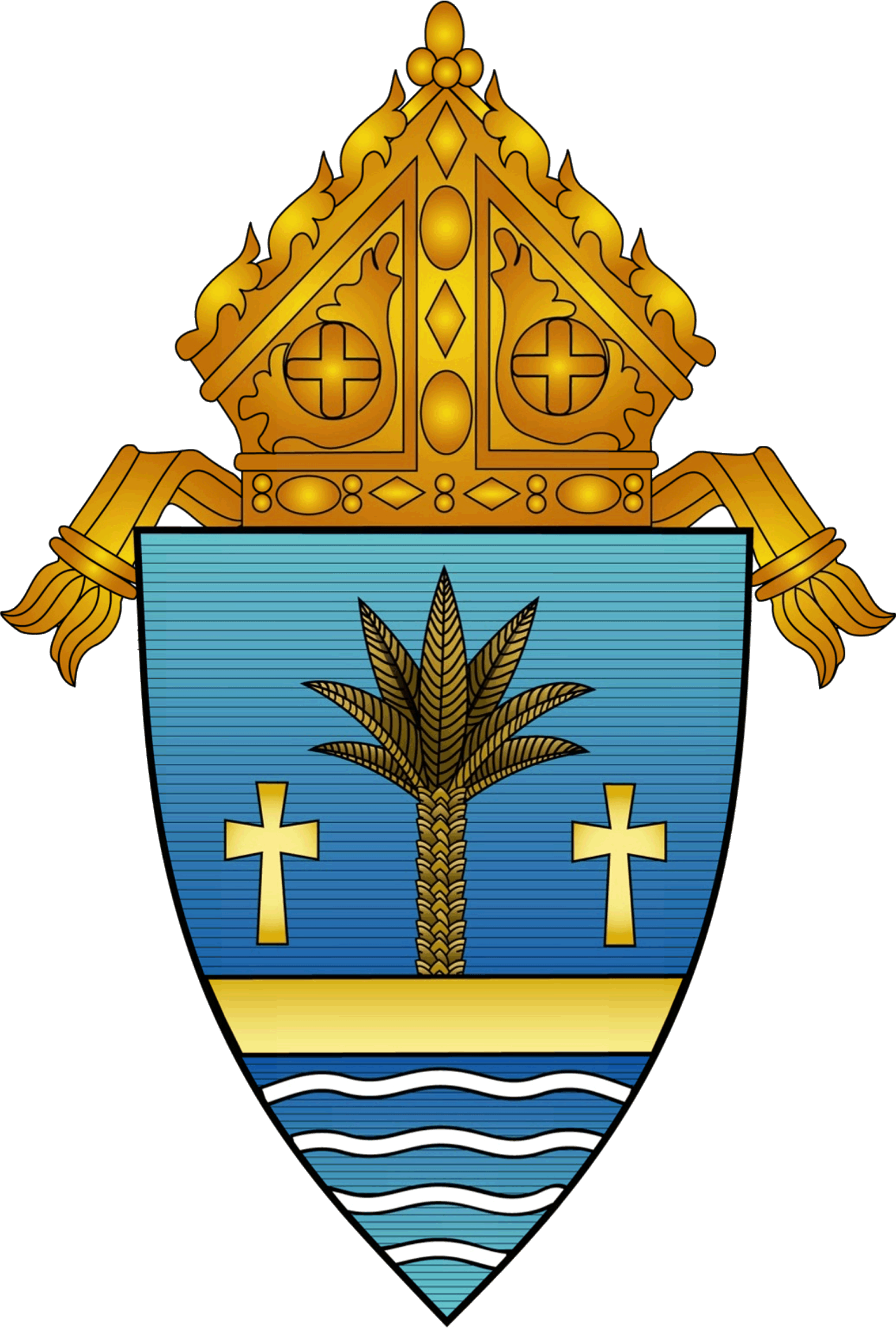 Managing Performance
Performance Management Skill that we’ll learn today:
 Giving Effective Feedback
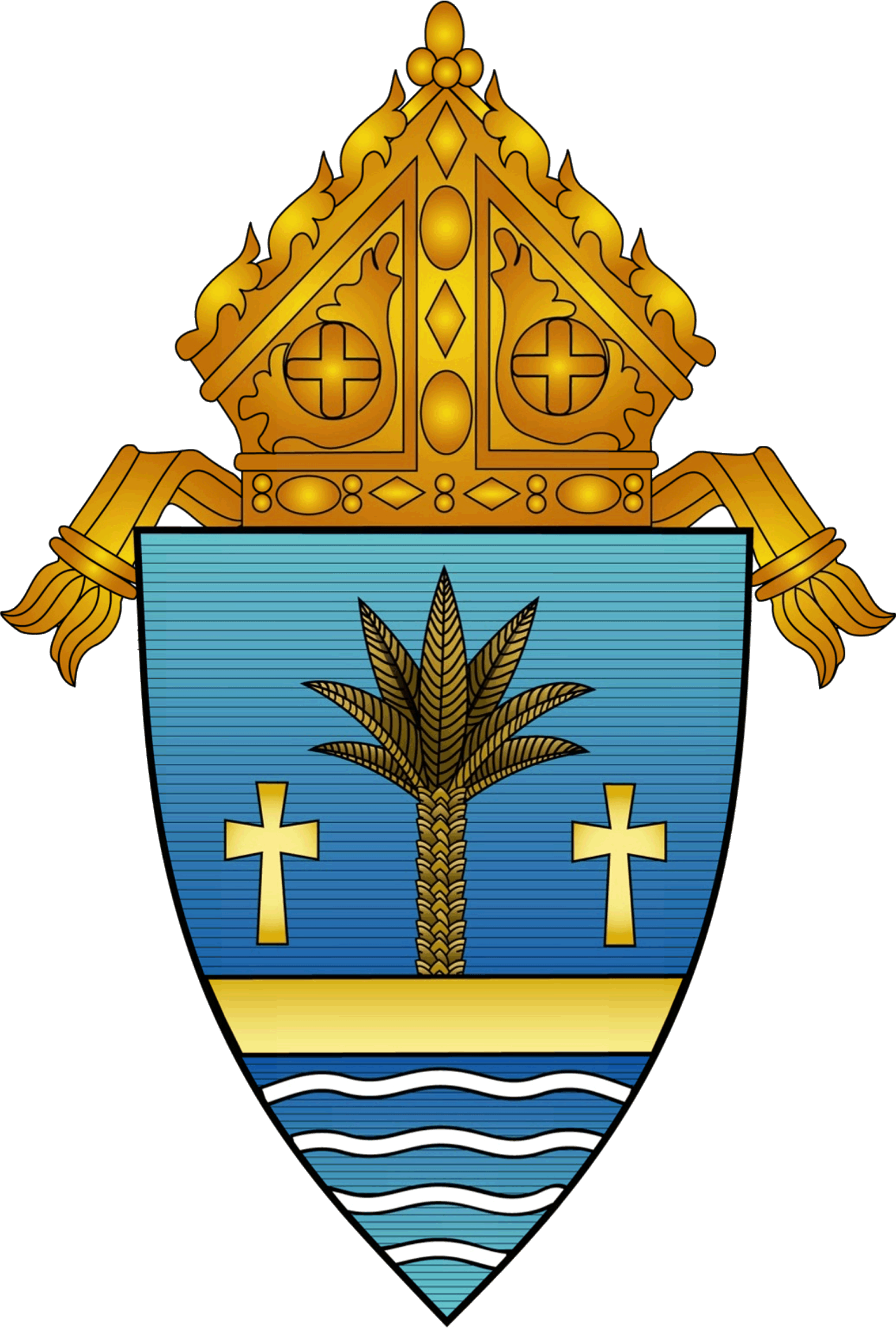 Effective feedback:  WHEN
For a job well-done
 For needed improvement
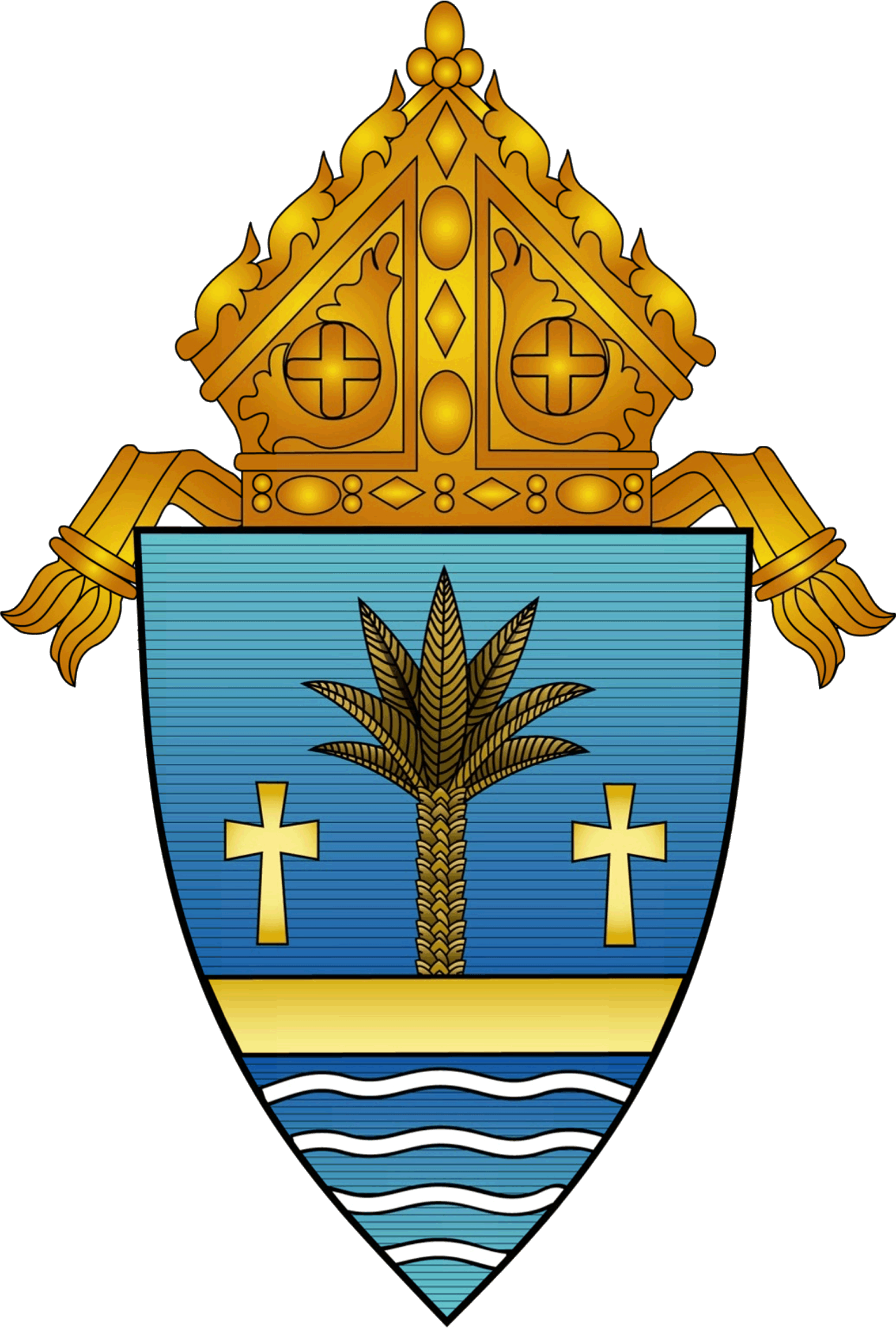 Effective feedback:  WHY
Feedback communicates to the employee:
Your recognition of specific performance outcomes and how they were achieved
Translation:   You “get it”
Links the action and behavior to the results or consequences
Translation:   Reinforces desired behavior 
Translation:   Communicates the difference between successful and unsuccessful performance in specific circumstances
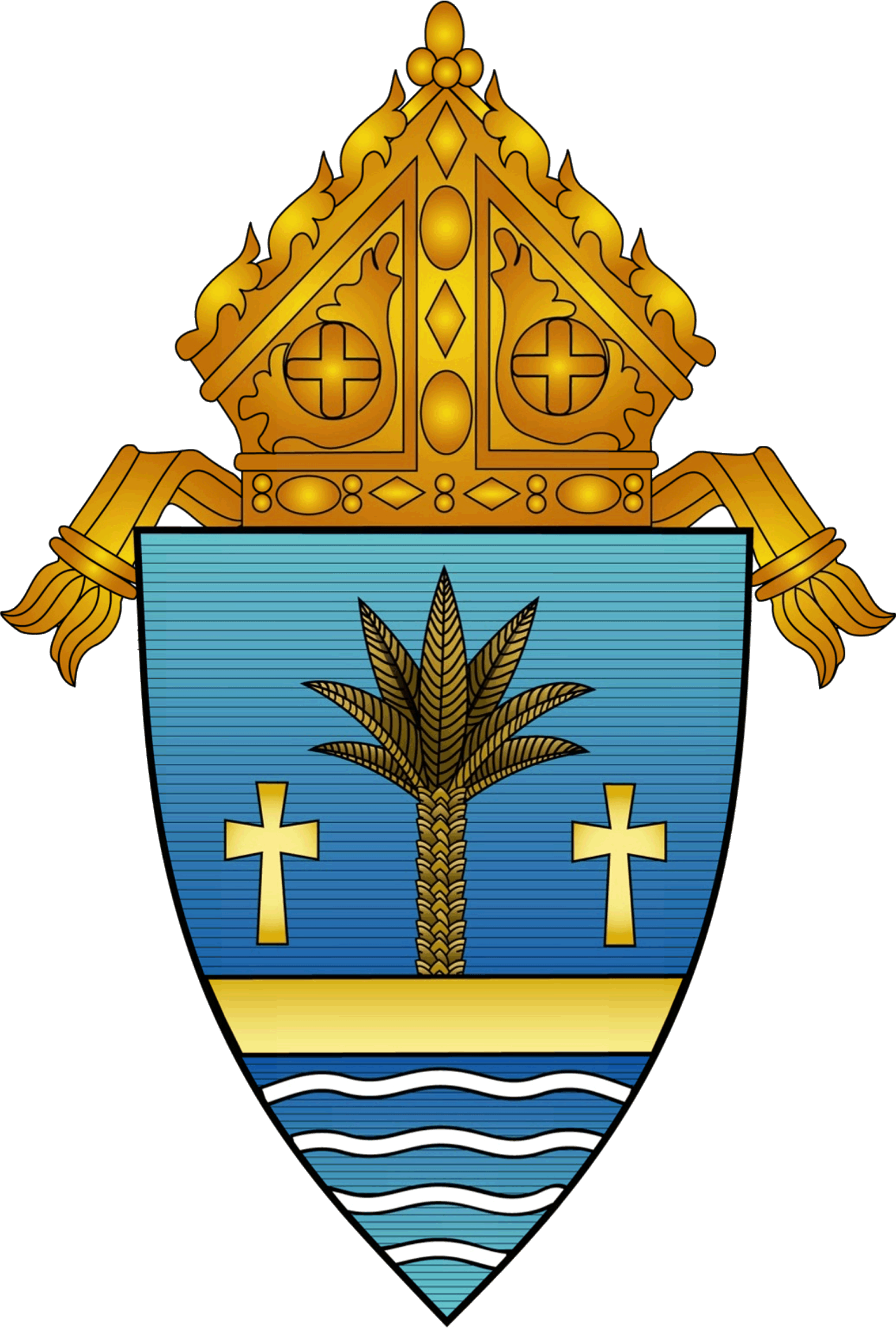 Effective feedback:  HOW
Make it specific
Make it timely
Make it balanced  
Make it part of your modus operandi
Focus on the actions and the results, not the subject  (especially when providing feedback for improvement)
[Speaker Notes: Specific leads it to come across sincerely]
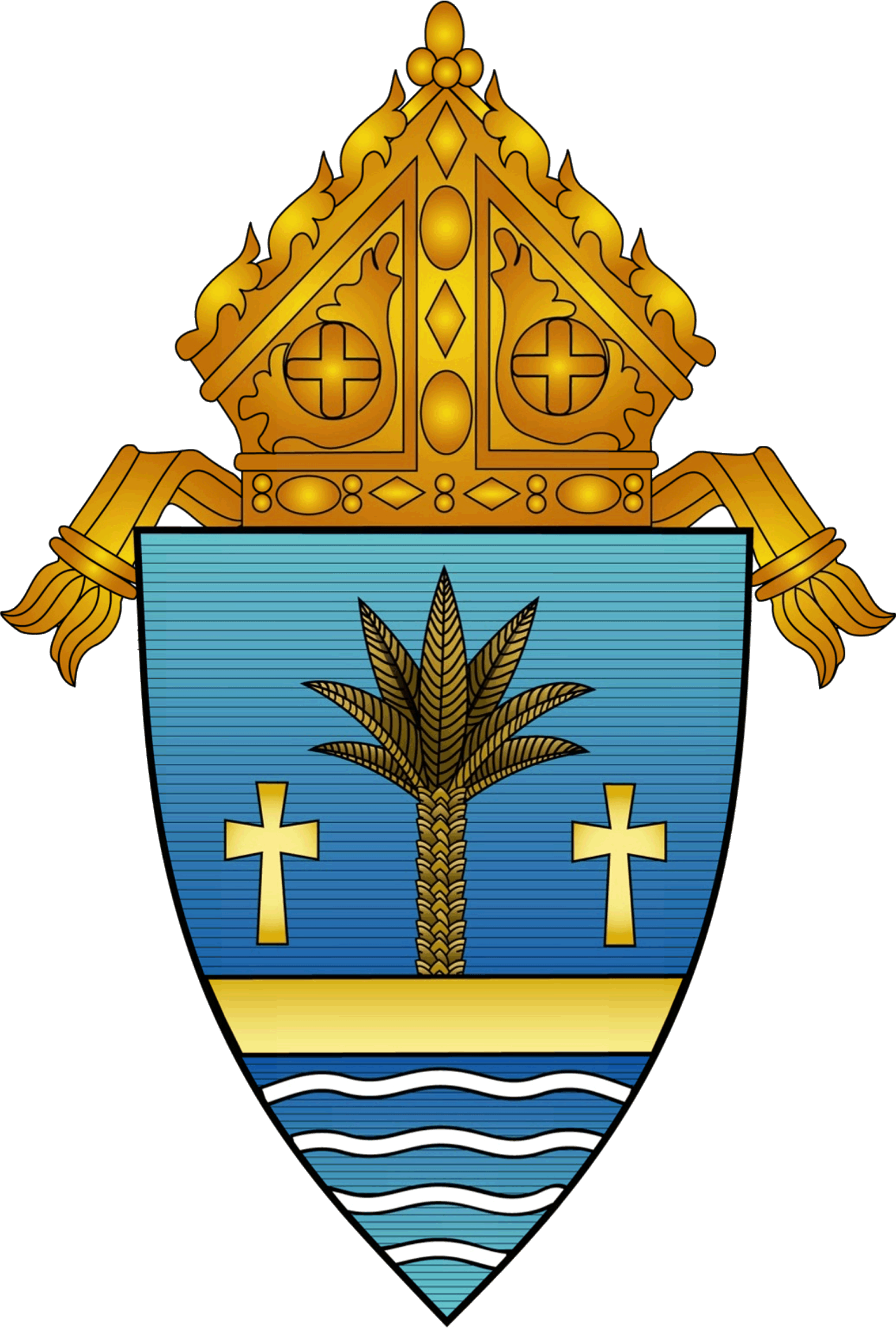 Effective feedback?
Examples of feedback and its effect:
A time when your manager (could be in a former job) complimented you on a job well-done, and how you felt
A time when one of your employees (could be in a former job) performed below your expectations
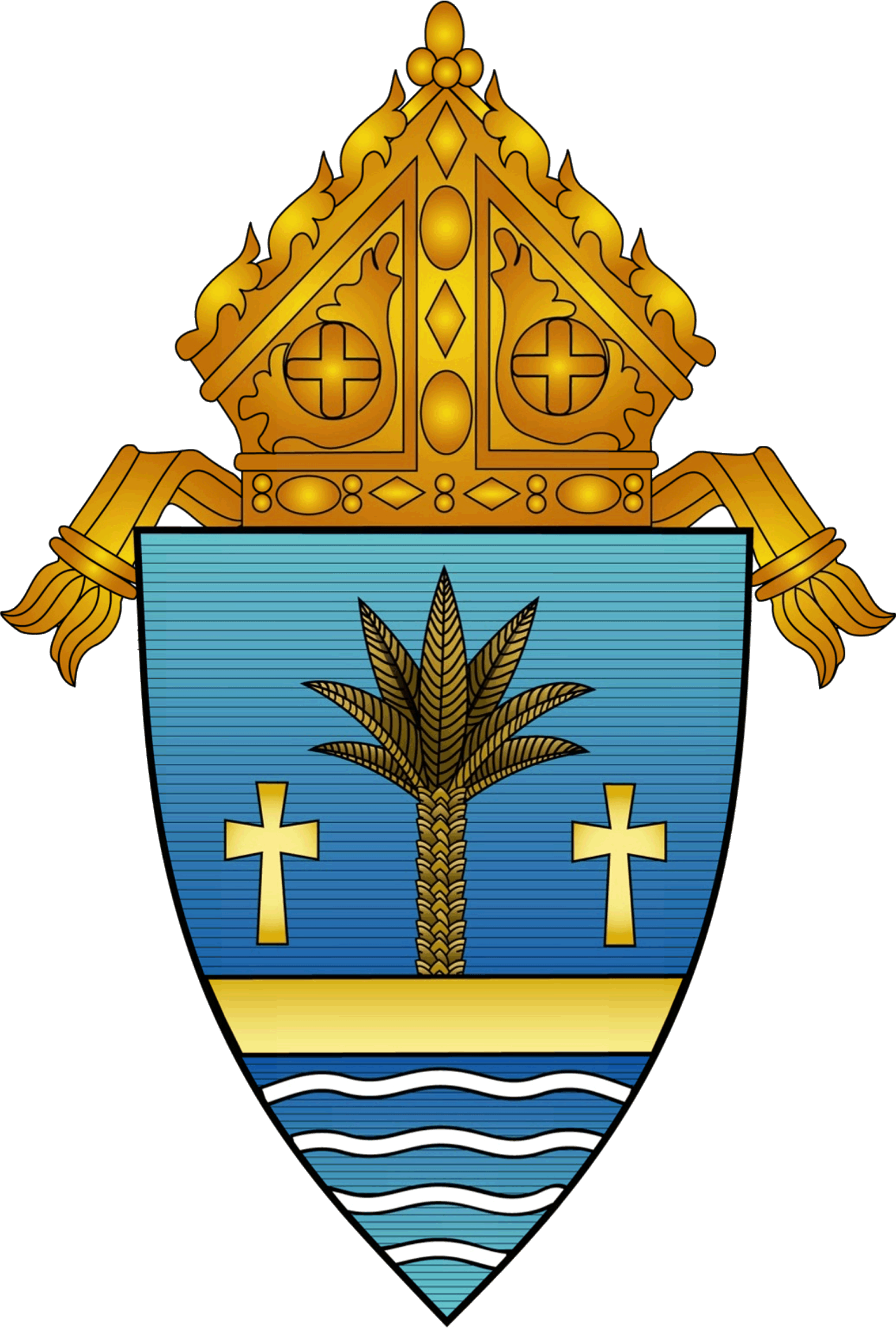 Effective feedback Model
STAC(K)
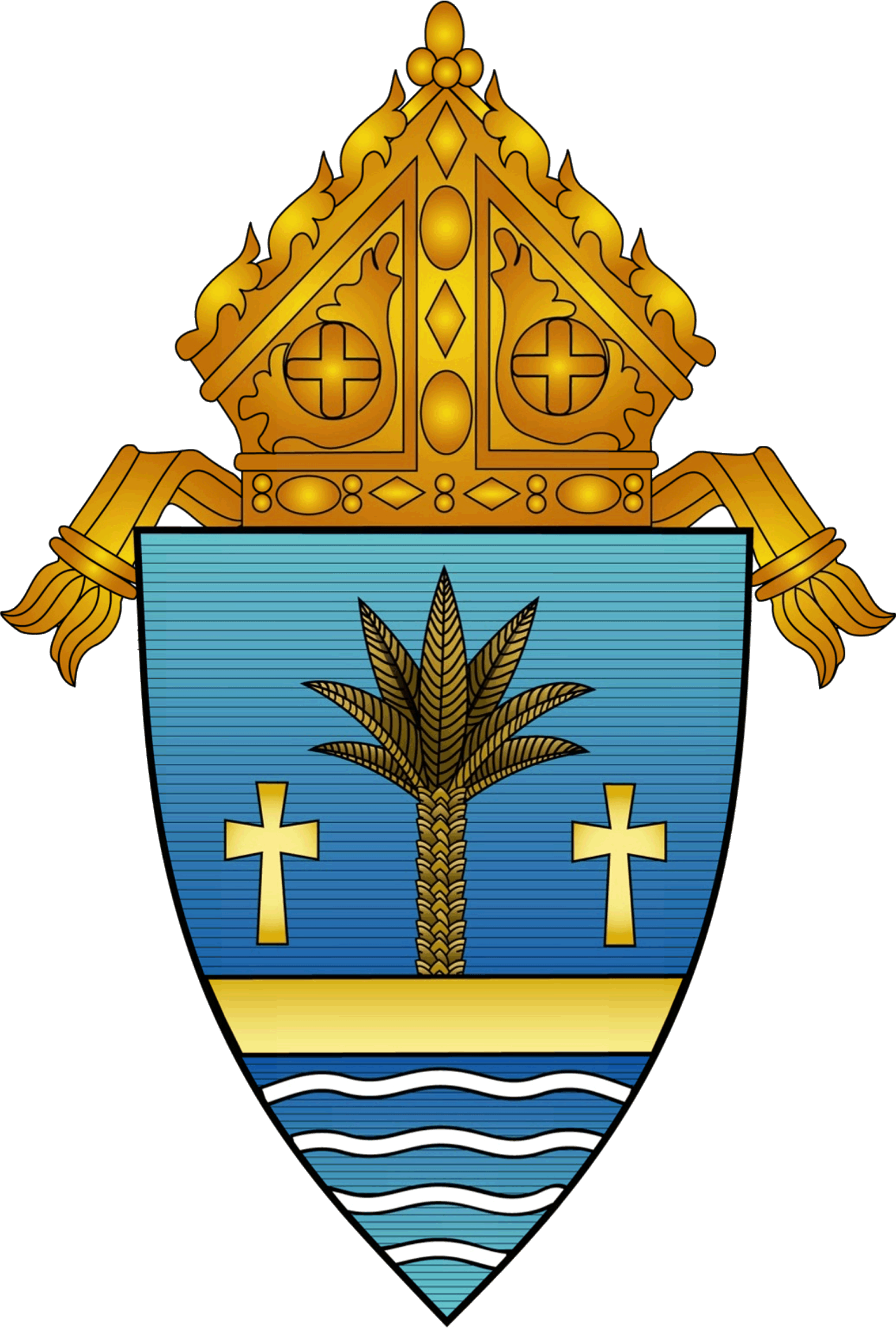 Effective feedback Model
STimulus
Action
C(K)onsequence
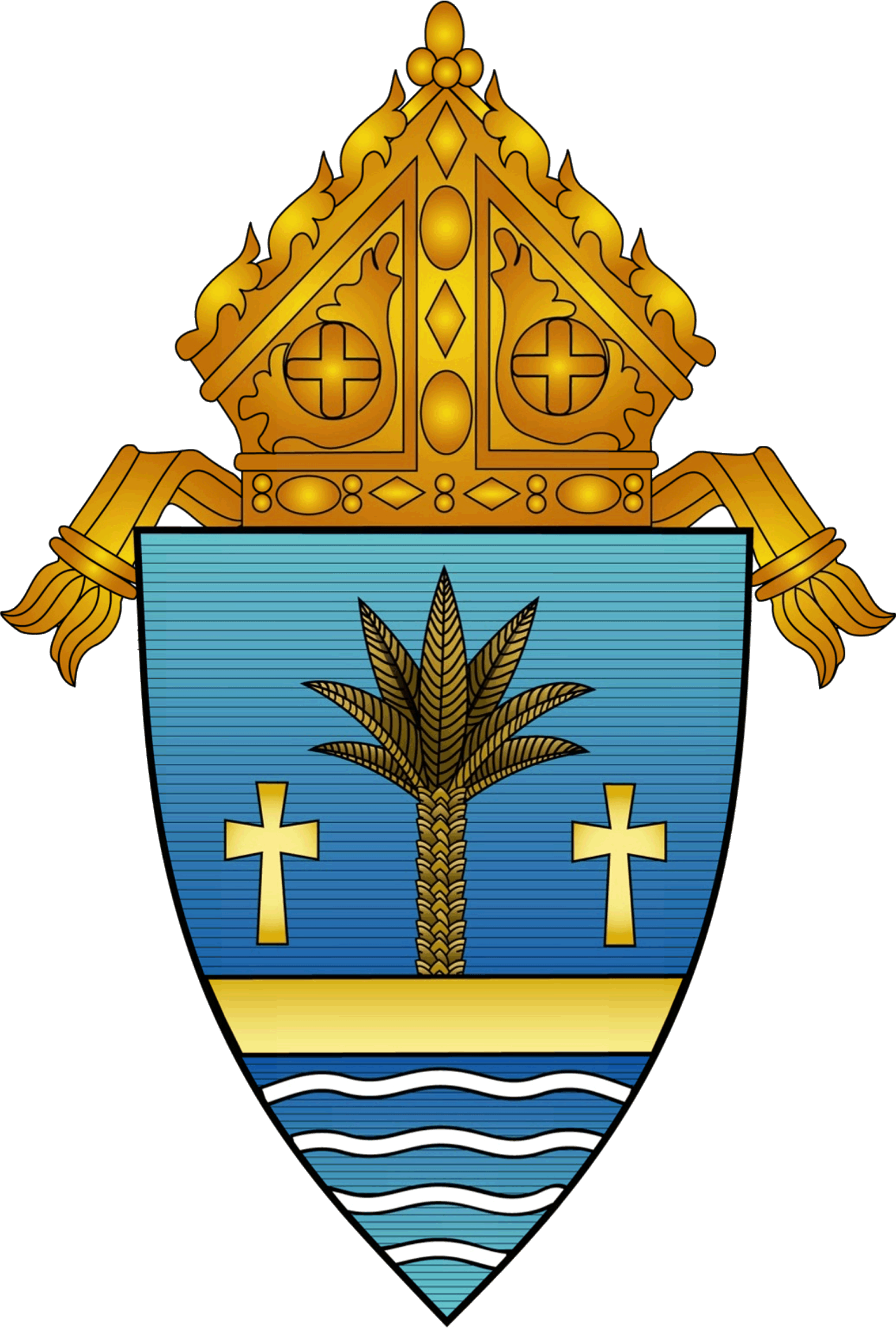 Effective feedback Model
STAC(K) for a job well done
“Thank you for your good judgment in forwarding the parish employee’s payroll question to Margie. Even though you knew the answer, it gave Margie a “heads up” on a bigger issue and she was able to contact the bookkeeper and provide some training.”
STimulus:  Employee’s e-mail, payroll question
Action:  Forwarded it to ADOM Accounting Mgr
C(K)onsequence:  Bookkeeper got needed training
STimulus:
Action:
C(K)onsequence:
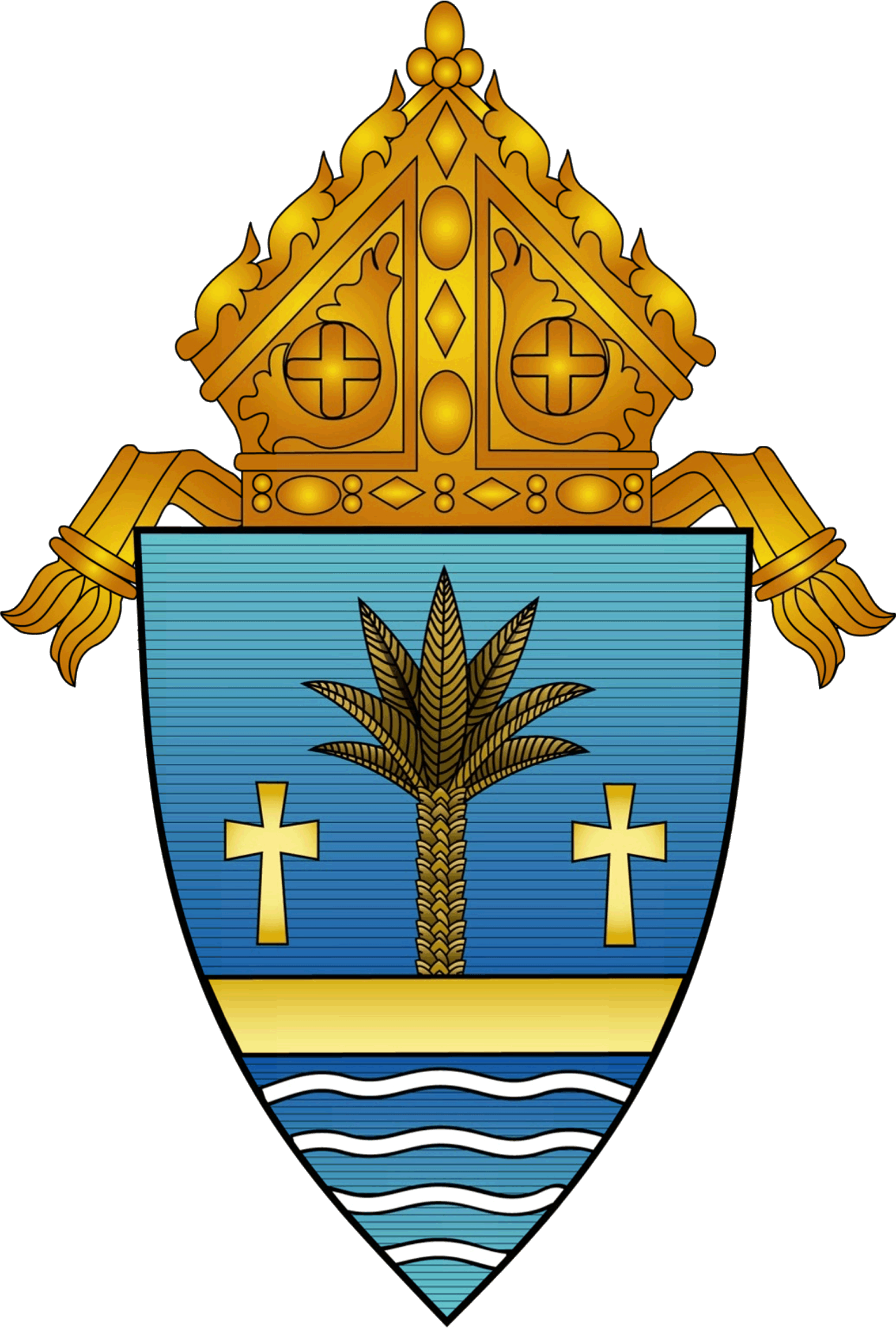 Effective feedback Model
STAC(K) for improvement
“When you were interviewing candidates for the maintenance position at the school you wanted to be sure that they were able to carry 75 pounds of equipment. You decided to test their ability and asked each candidate to carry 75 pounds up the stairs. One of the candidates collapsed in the parking lot. ”
STimulus:
Action:
C(K)onsequence:
STimulus:  Can candidate perform required duties?
Action:  Gave them physical pre-employment test
C(K)onsequence:  Liability on our part
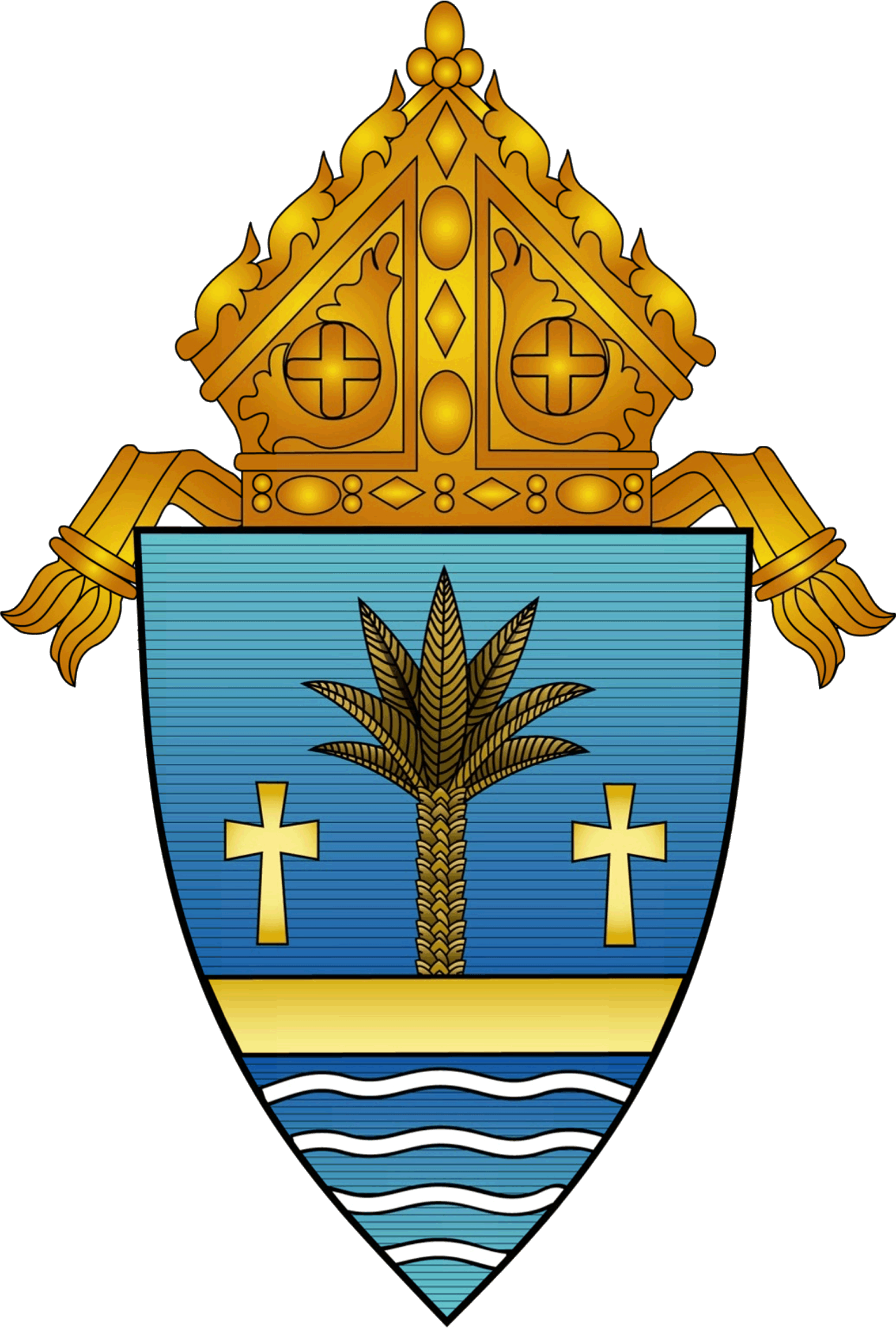 Effective feedback Model
BAC(K) for improvement
Better Approach:
C(K)onsequence:
“When you were interviewing candidates for the maintenance position at the school you wanted to be sure that they were able to carry 75 pounds of equipment.  A better approach would have been …
And we would not have the liability on our hands.”
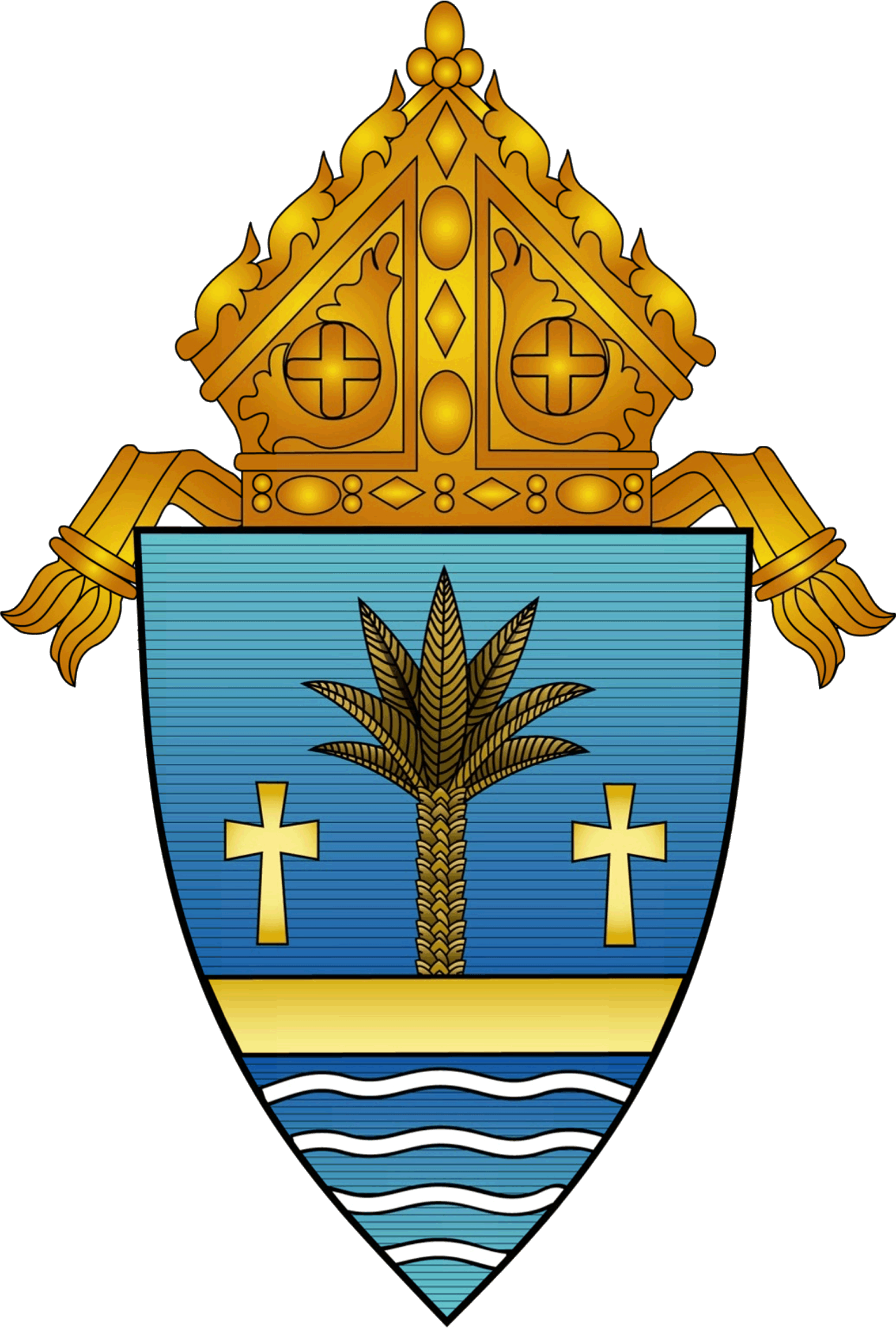 Effective feedback Model
STAC(K) for improvement
“After your training session last night at St. Leonard’s, a parish employee sent you an e-mail with a question about the Archdiocesan payroll schedule. You responded to his e-mail by telling him that you didn’t know, but the Pastoral Center and other parishes pay every two weeks. Didn’t that strike you odd that he would send you that question, which had nothing to do with the training or your role as a catechist?”
“He forwarded your e-mail to all the other employees and copied the pastor. Apparently he was advocating for a different payroll schedule and was looking for some support. The pastor and bookkeeper were mortified.”
“Looking bac(k), what could you have done differently?”
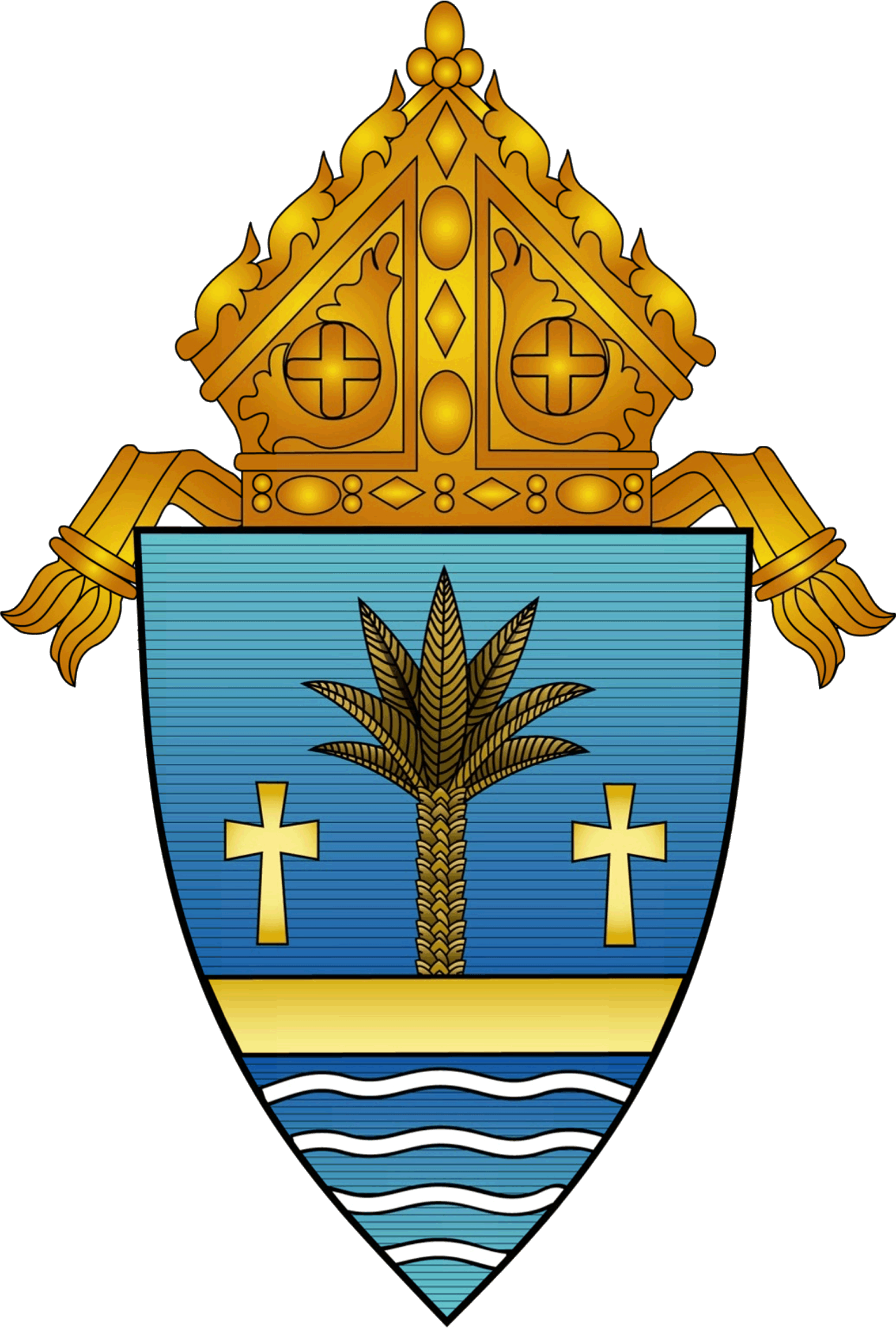 Effective feedback Model
STAC(K) for a job well done
STimulus:
Action:
C(K)onsequence:
STAC(K) BAC(K) for improvement
STimulus:
Action:
C(K)onsequence:
Better Approach:
C(K)onsequence:
[Speaker Notes: Keep the focus on the consequences!]
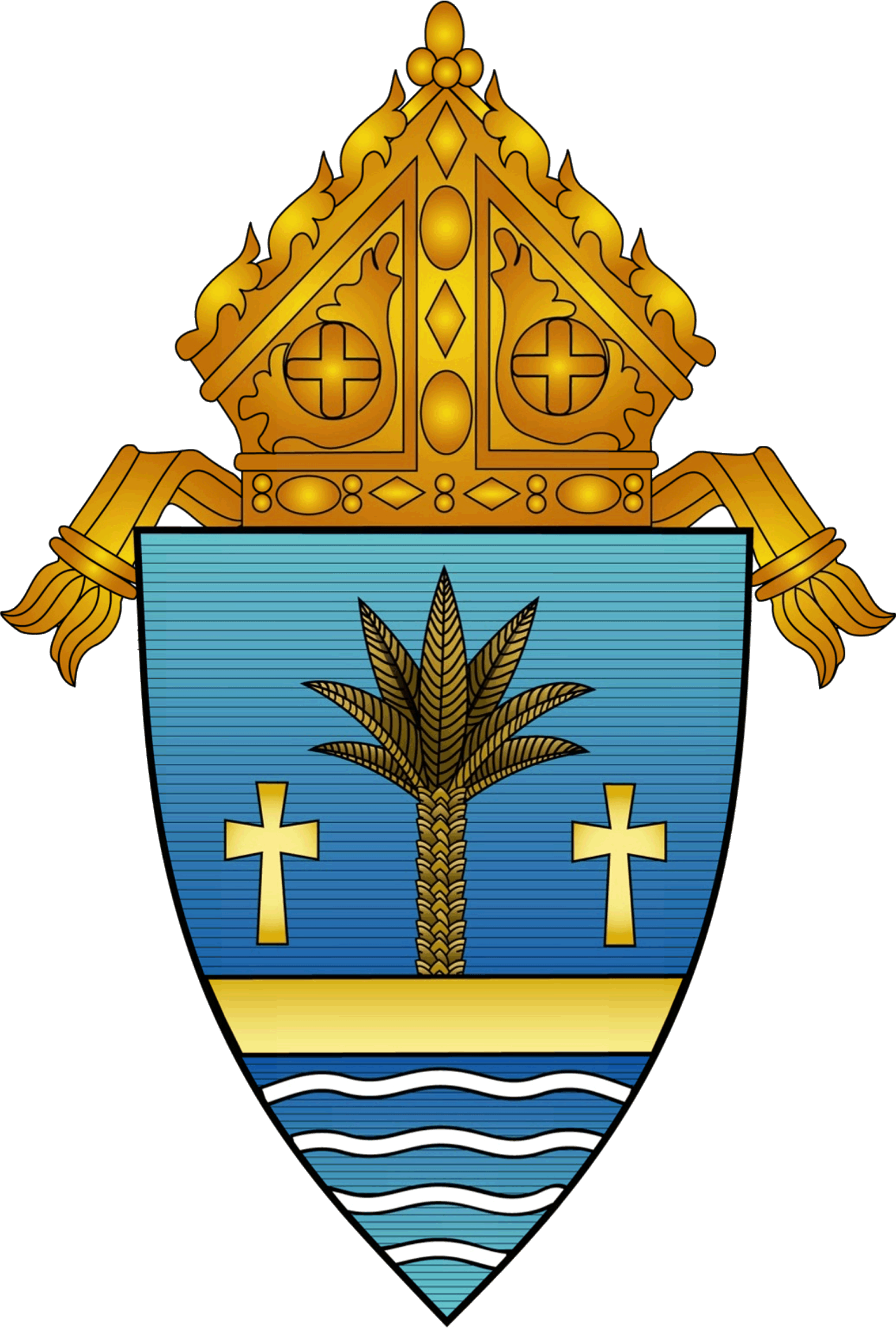 Effective feedback Model
Now you have a
STAC(K)
of examples to use in your continuing performance management discussions.
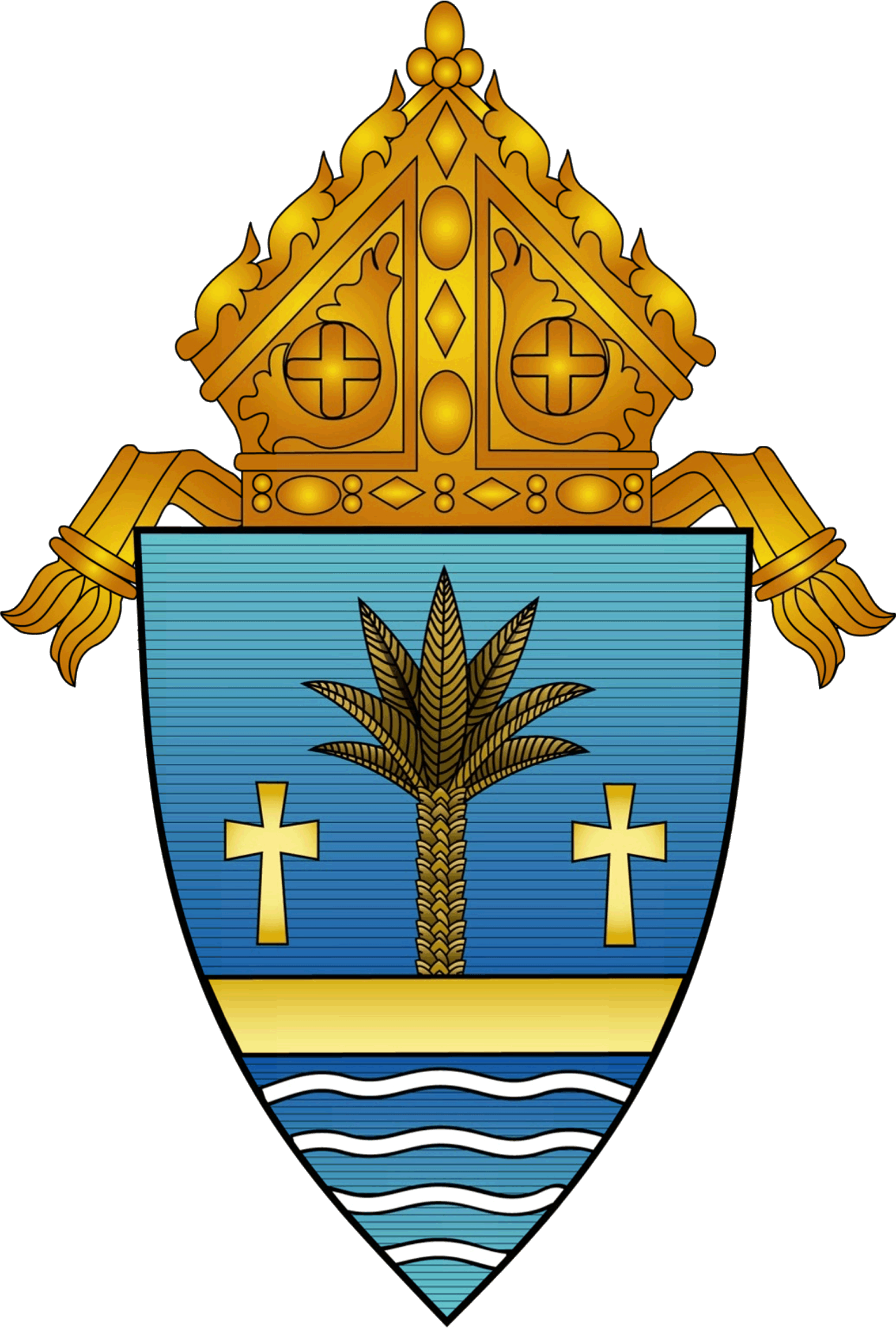 Managing Performance
The Performance Management Cycle:
STAC(K)
effective feedback
Throughout
 all phases of the cycle
Set Expectations
Evaluate Performance
Review Progress
[Speaker Notes: Set expectations:  Provide specific examples; behavior modification to reinforce desired outcomes; immediately speak into when expectations aren’t being met.
Review Progress:  You have a stack of examples … enough to give you an indication of whether you can give more challenging goals or keep working at the same goals
Evaluate:  then new goals]
MANAGEMENT meeting
NEXT SESSION:  
DIAGNOSING PERFORMANCE PROBLEMS
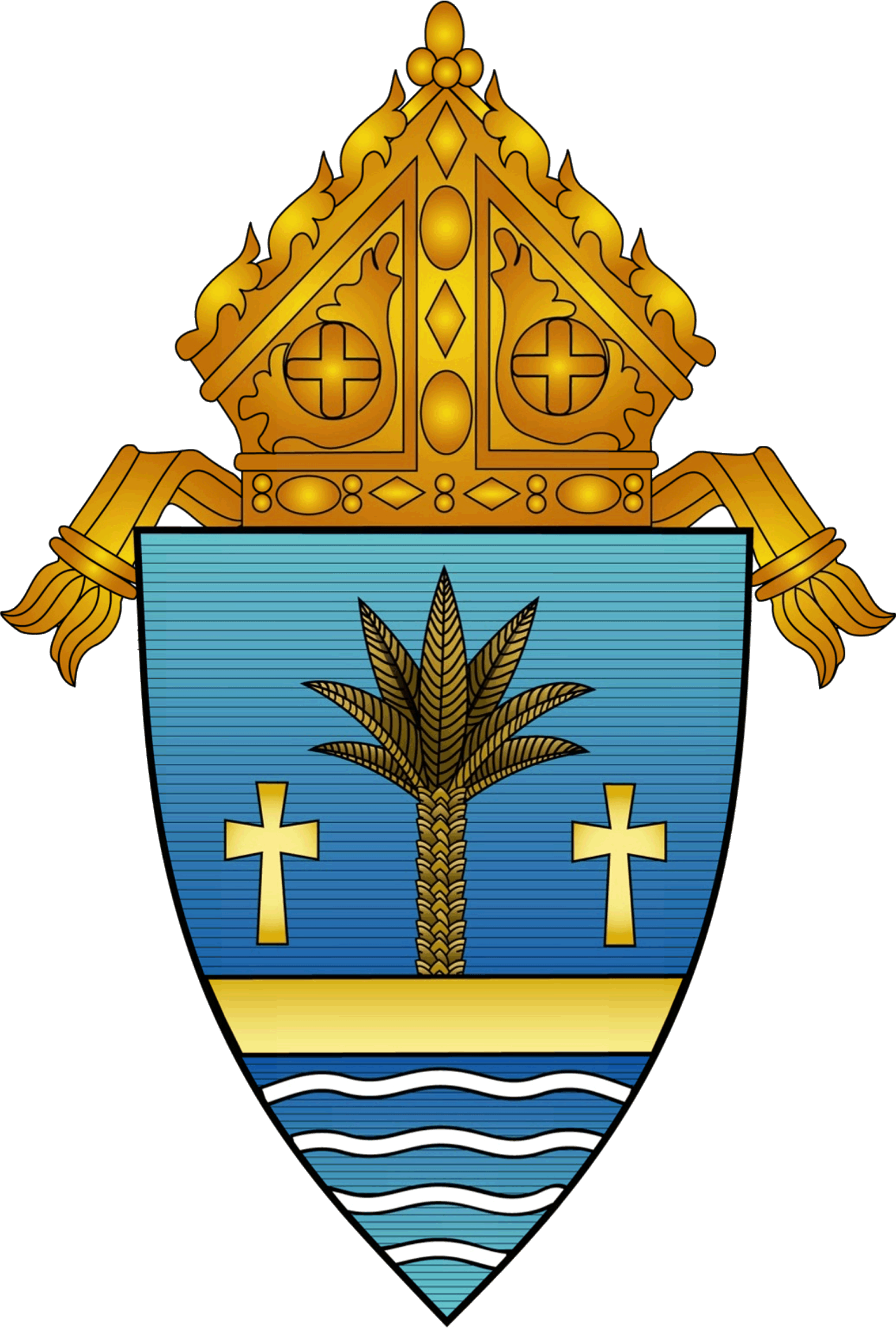